Maximum Likelihood Estimation
CSE 312 Spring 24
Lecture 24
Asking The Opposite Question
So far:
Given rules for an experiment.
Given the event/outcome we’re interested in.
You calculate/estimate/bound what the probability is.
Today:
Given some of the rules of the experiment.
Given what happened.
You estimate what the rest of the rules of the experiment were.
Example
Suppose you flip a coin independently 10 times, and you see

HTTTHHTHHH

What is your estimate of the probability the coin comes up heads?
pollev.com/robbie
Maximum Likelihood Estimation
Idea: we got the results we got. 
High probability events happen more often than low probability events.
So, guess the rules that maximize the probability of the events we saw (relative to other choices of the rules).

Since that event happened, might as well guess the set of rules for which that event was a ‘high probability event’.
Maximum Likelihood Estimation
[Speaker Notes: L(E|Theta) and P(E|Theta) are also very common notation, so expect to see that elsewhere.]
Argmax?
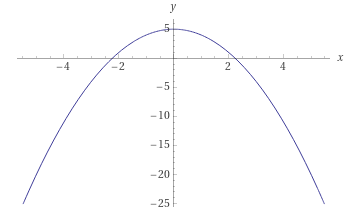 Notation comparison
[Speaker Notes: If X is changing probably want P(X;Theta) if X is fixed but Theta is changing probably want L(X; Theta)It will be uncommon for us to write P(X;Theta) *except* when giving a formula for the likelihood.]
MLE
Maximum Likelihood Estimator
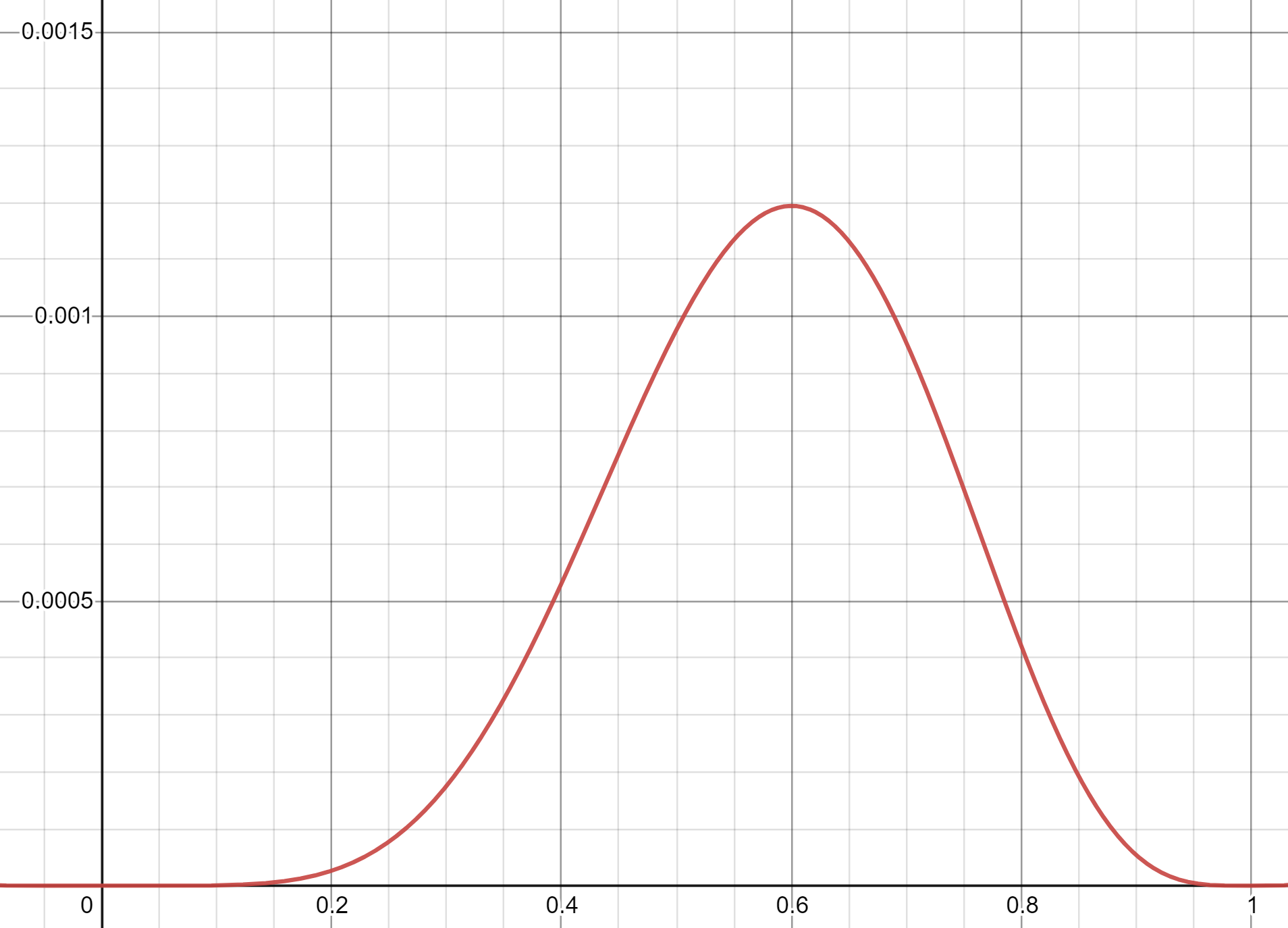 The Coin Example
The Coin Example
[Speaker Notes: Could also use second derivative test, but that’s definitely more annoying.]
Maximizing a Function
Closed intervals
Second derivative test
Set derivative equal to 0 and solve.
Evaluate likelihood at endpoints and any critical points.
Maximum value must be maximum on that interval.
Set derivative equal to 0 and solve.
Take the second derivative. If negative everywhere, then the critical point is the maximizer.
A Math Trick
Coin flips is easier
What about continuous random variables?
Continuous Example
Summary